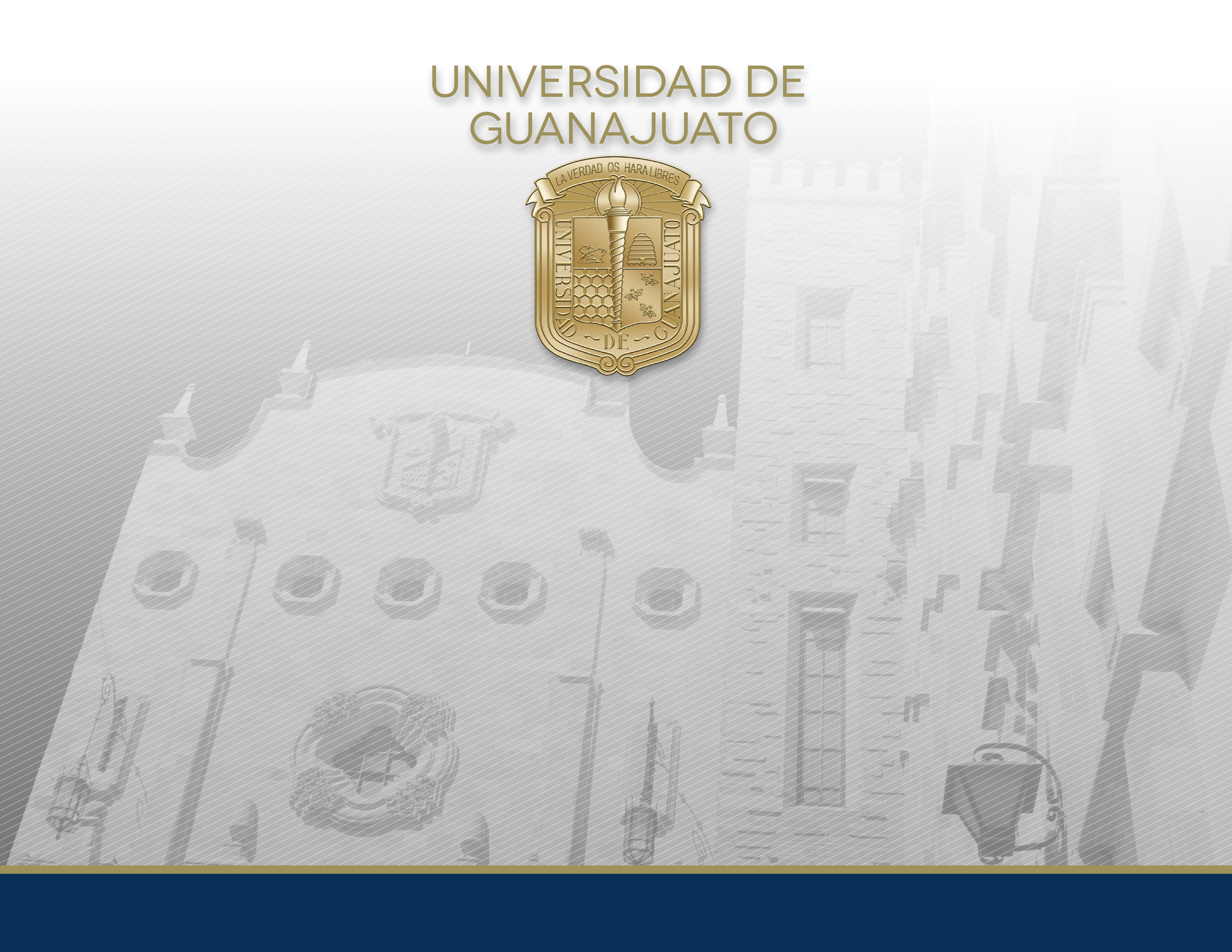 Dirección de Recursos FinancierosDirección de Planeación
Foros de Capacitación 2020
Agenda
Agenda